A History of Africa
by Toyin Falola and Timothy Stapleton
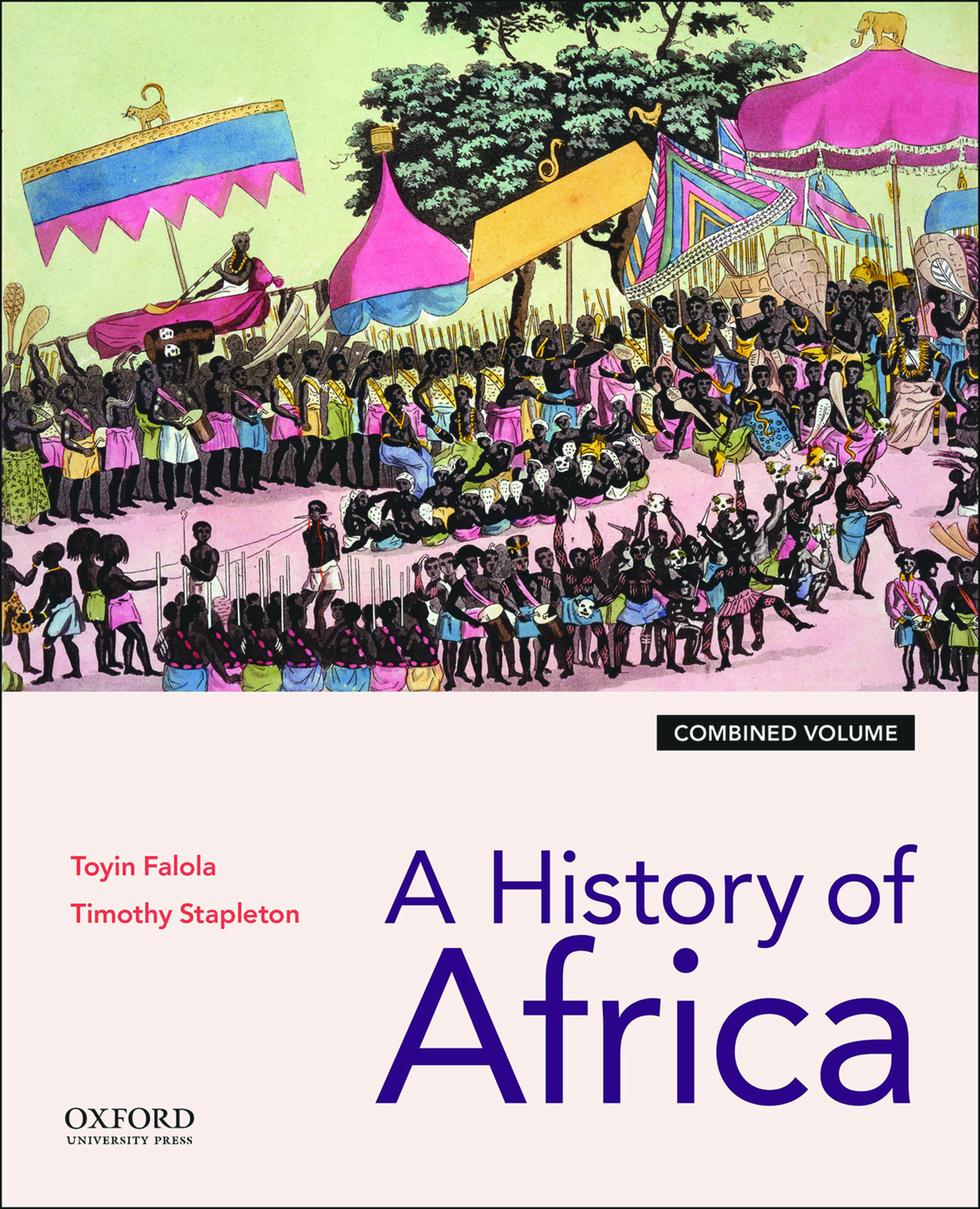 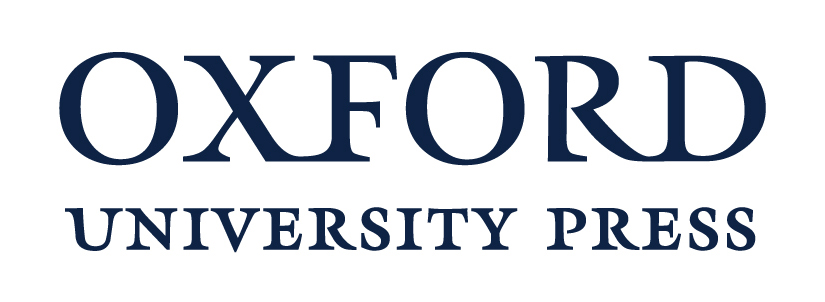 10
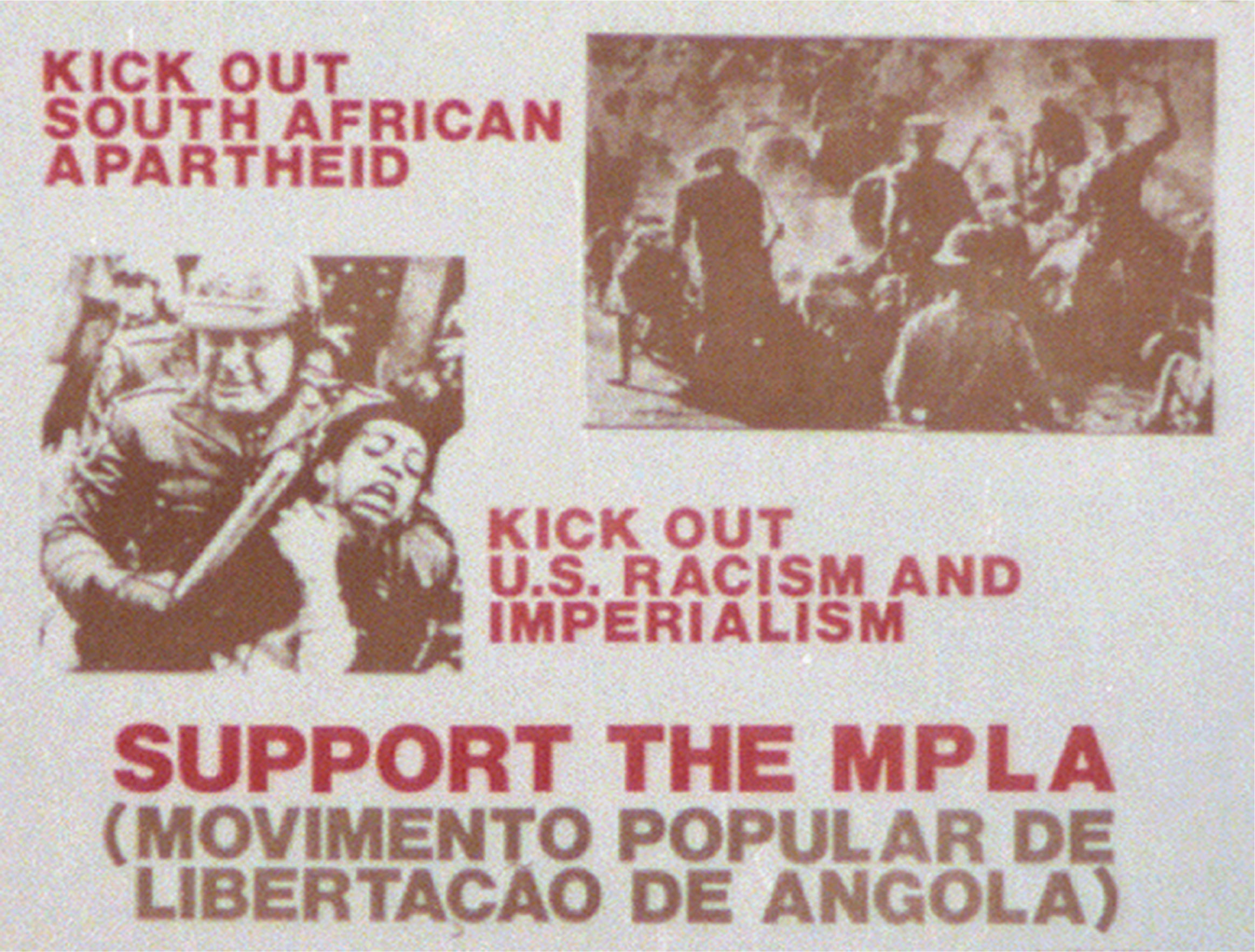 1
MAP 22.1
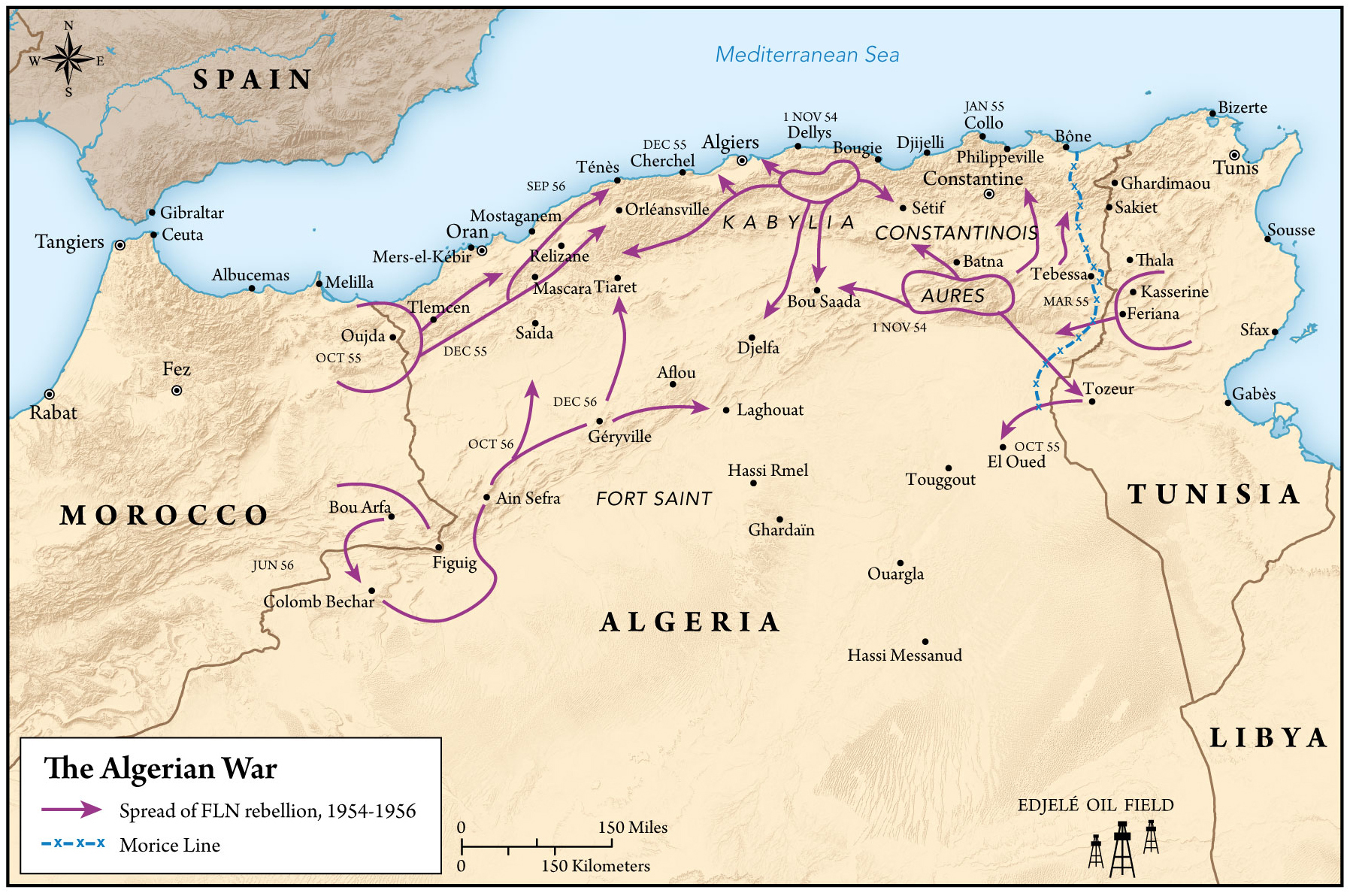 10
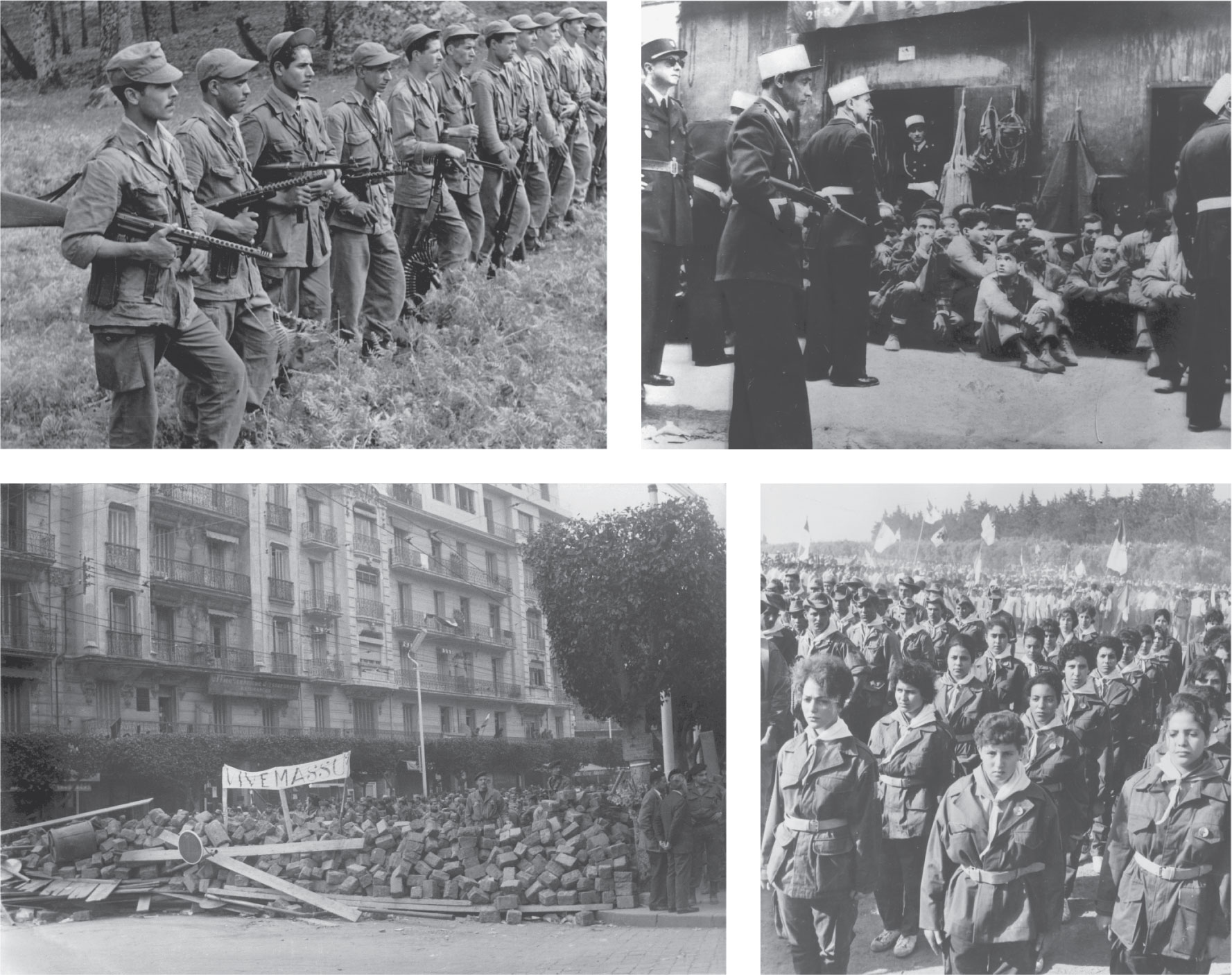 1
MAP 22.2
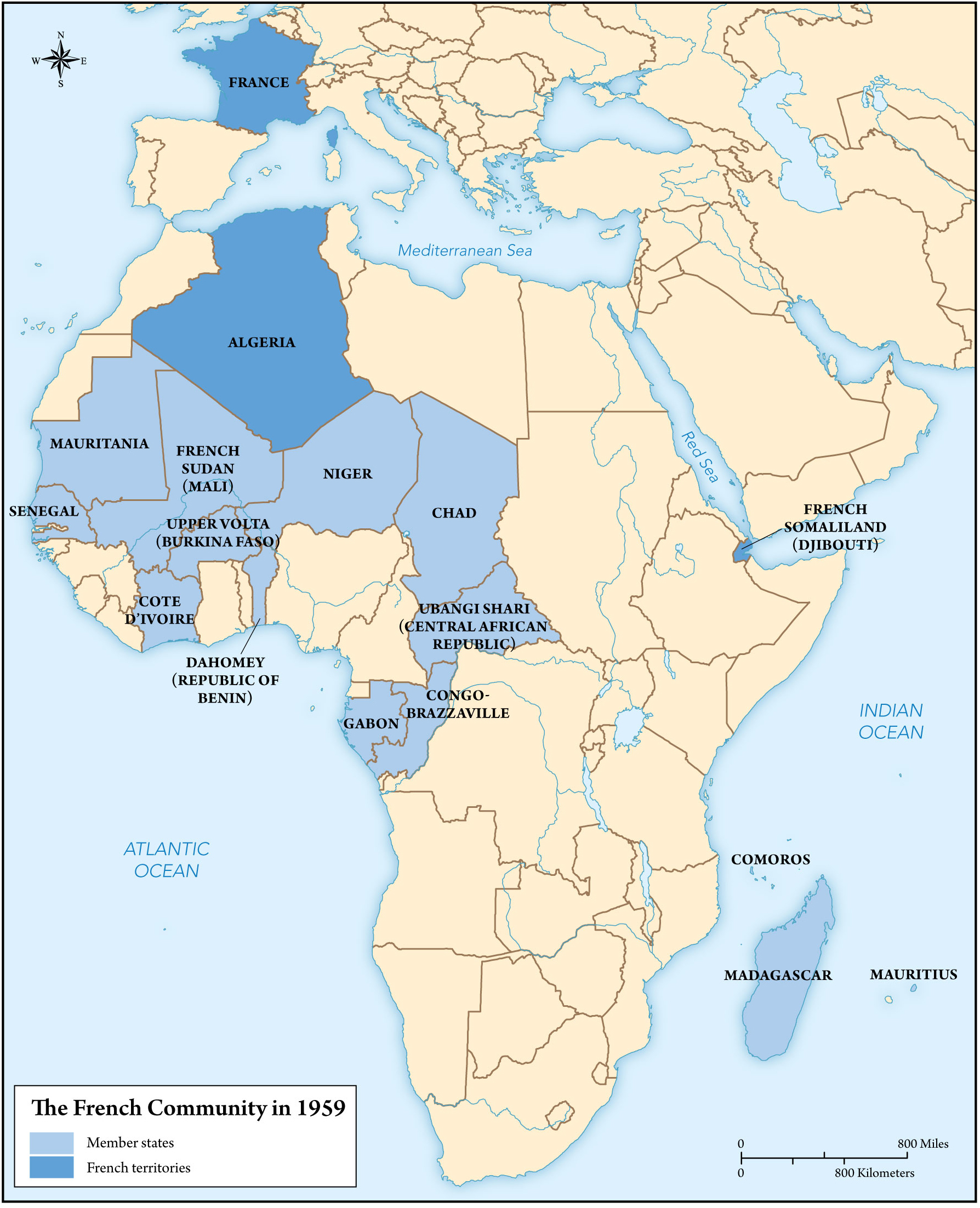 10
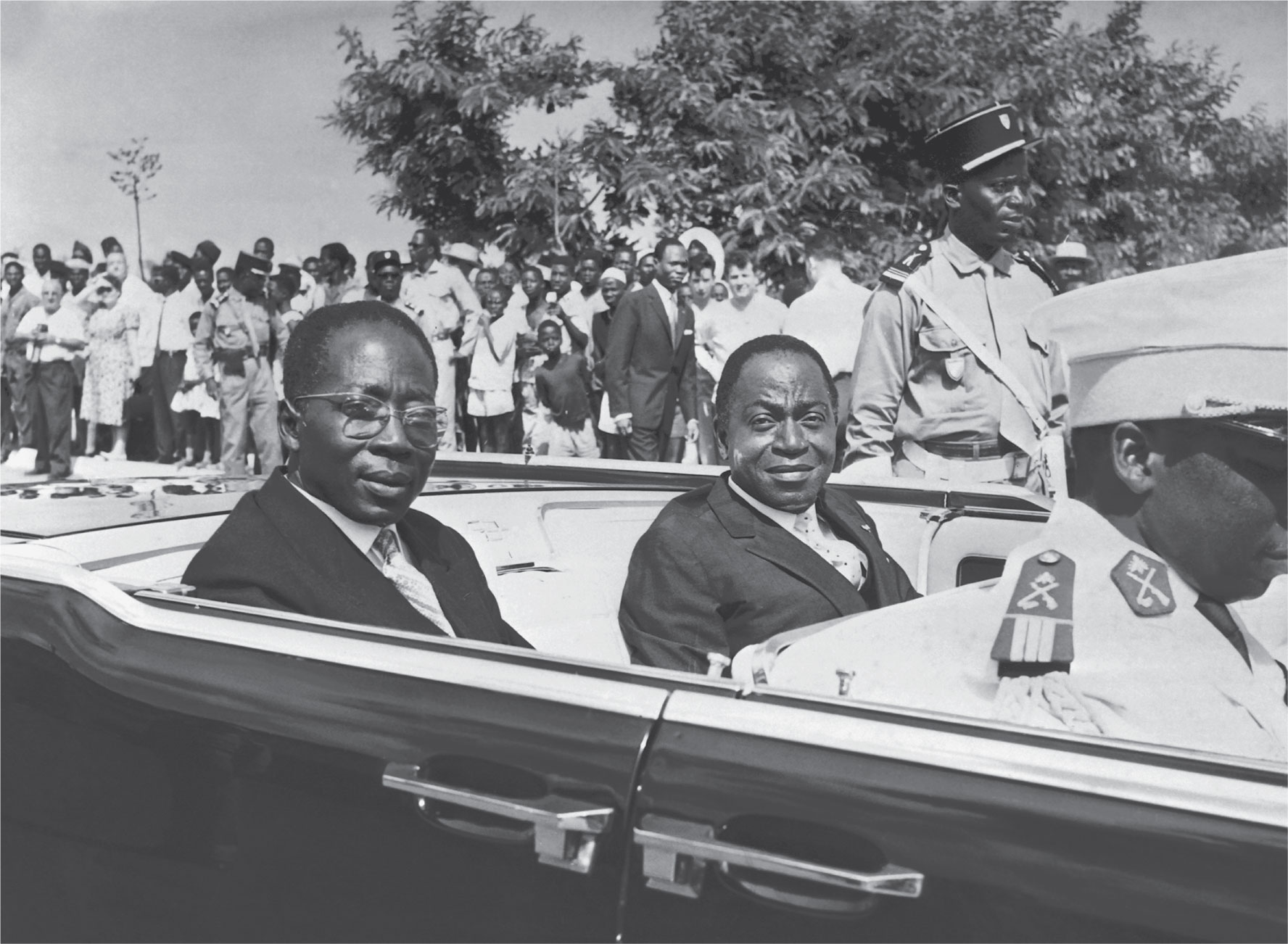 1
10
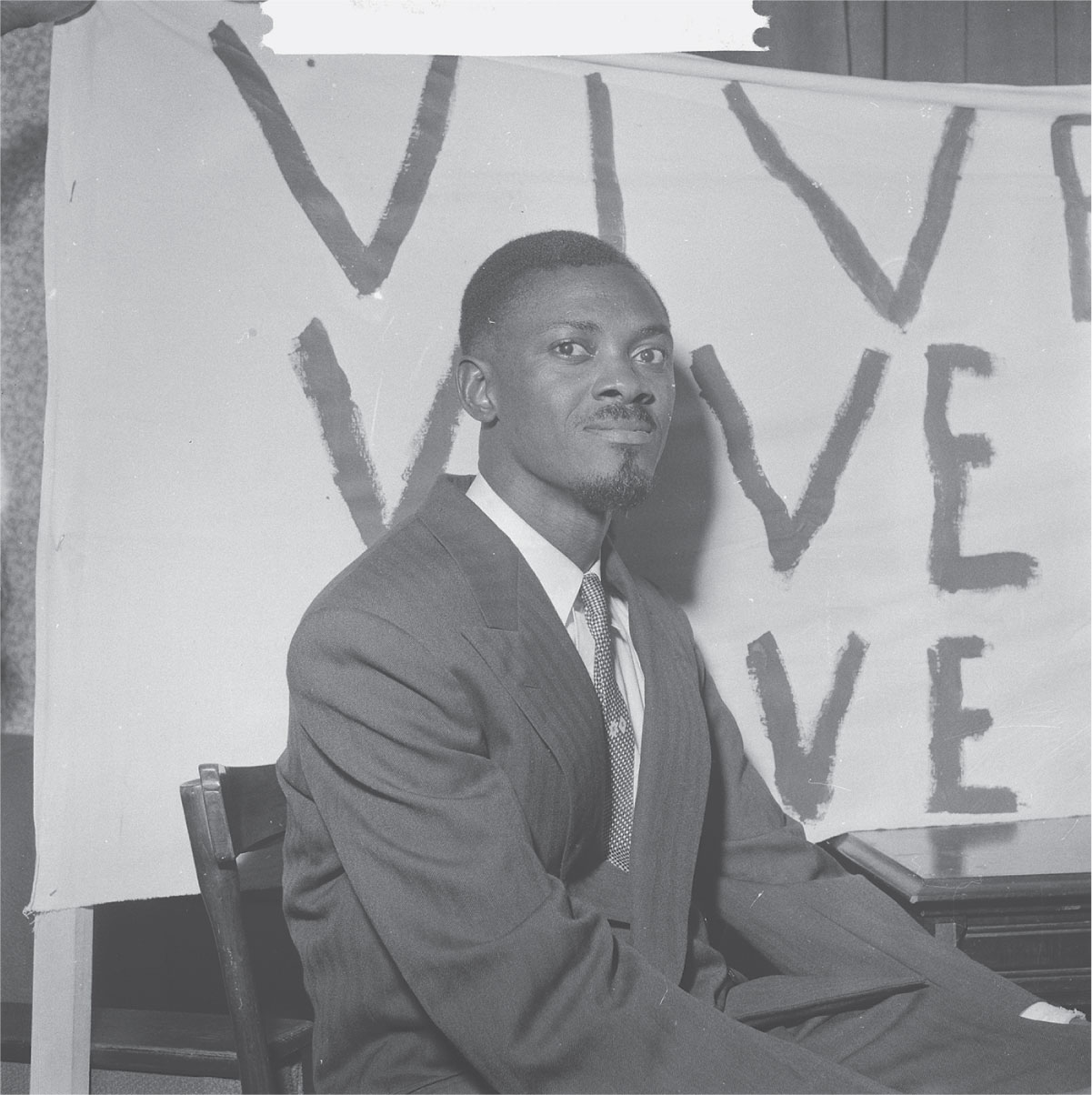 1
10
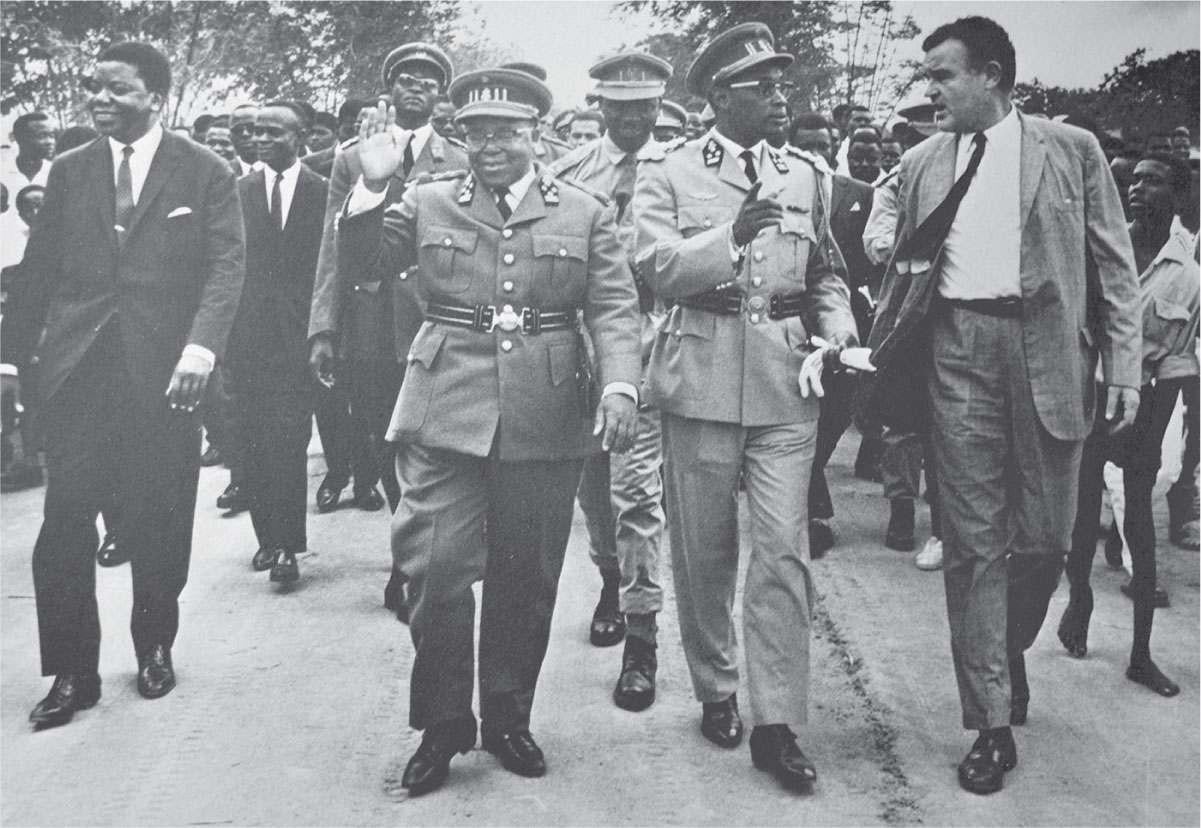 1
10
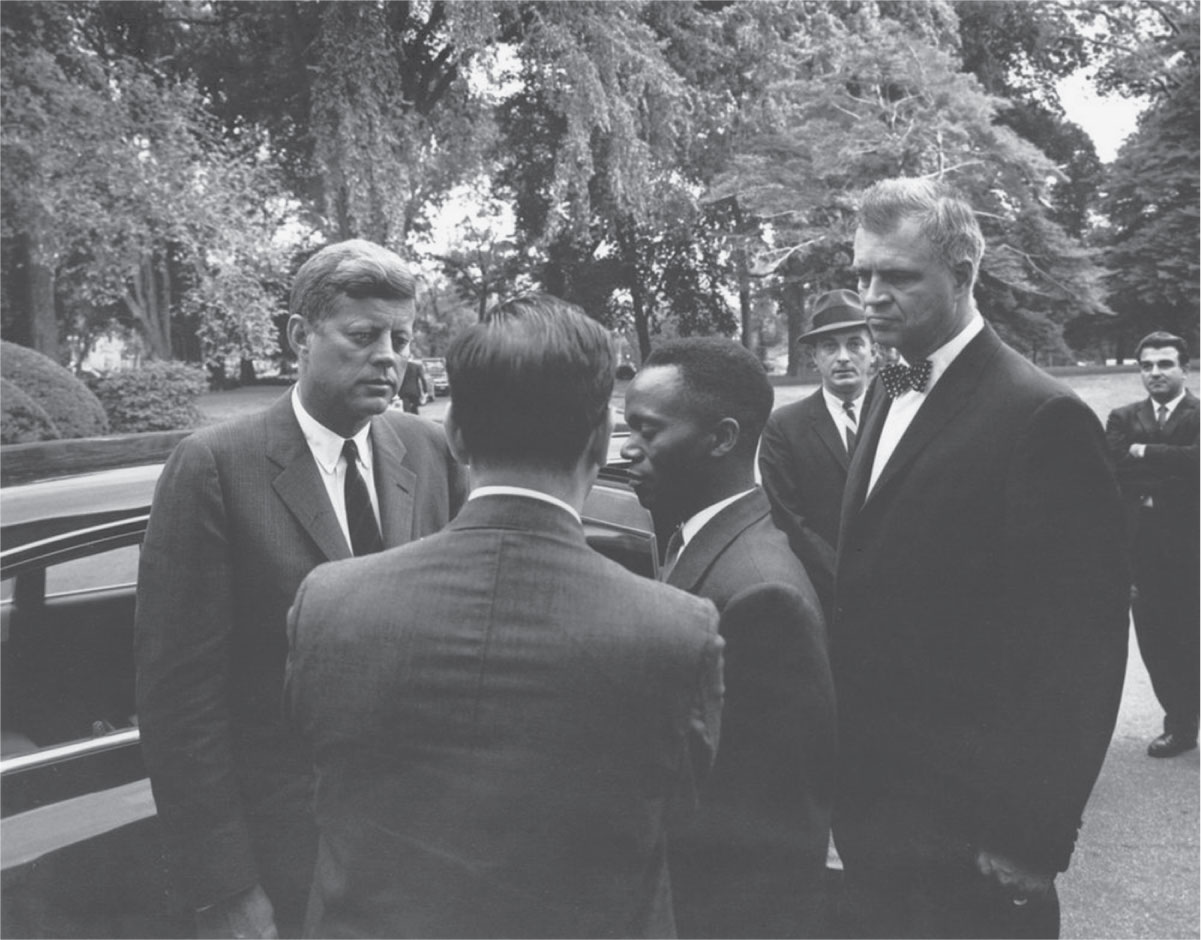 1
10
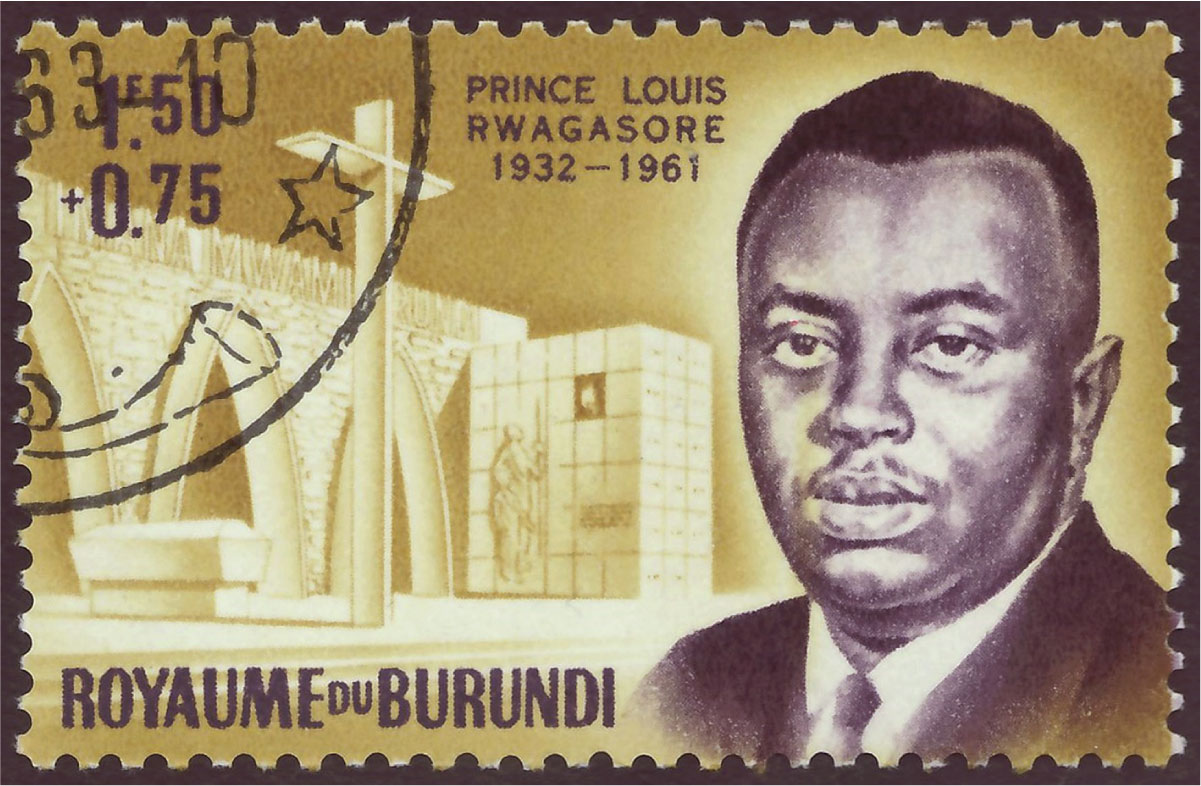 1
10
1
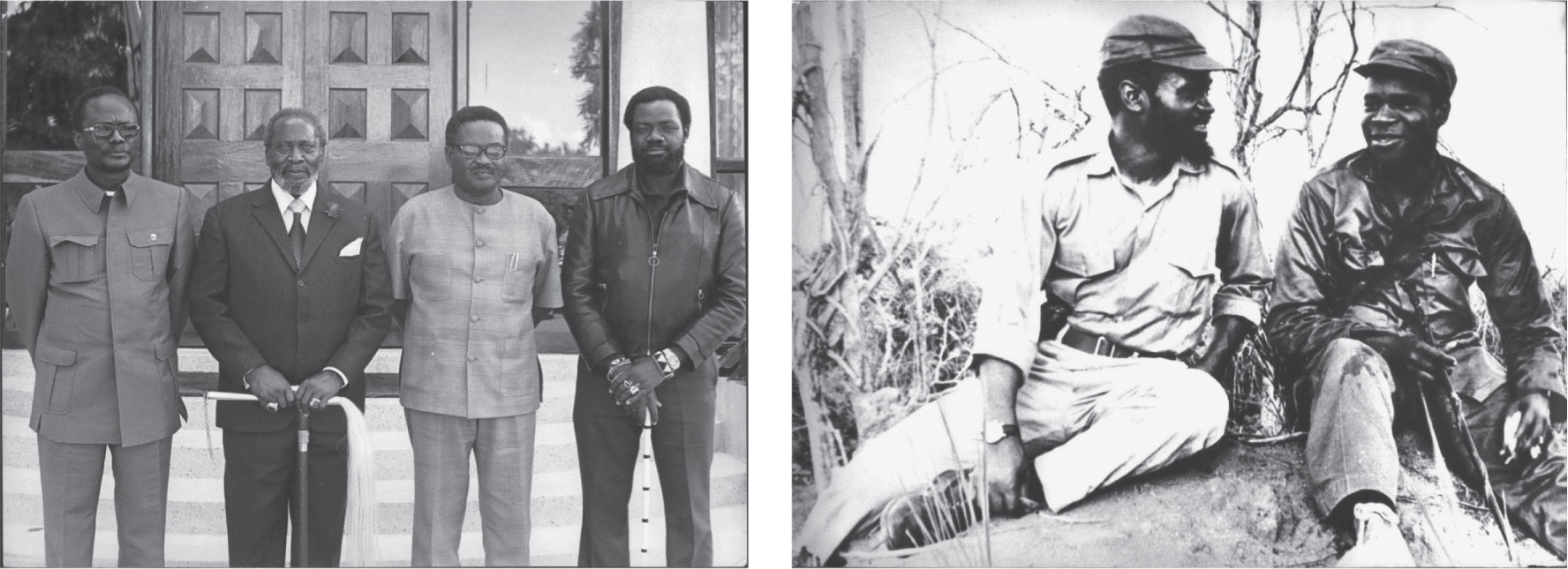 10
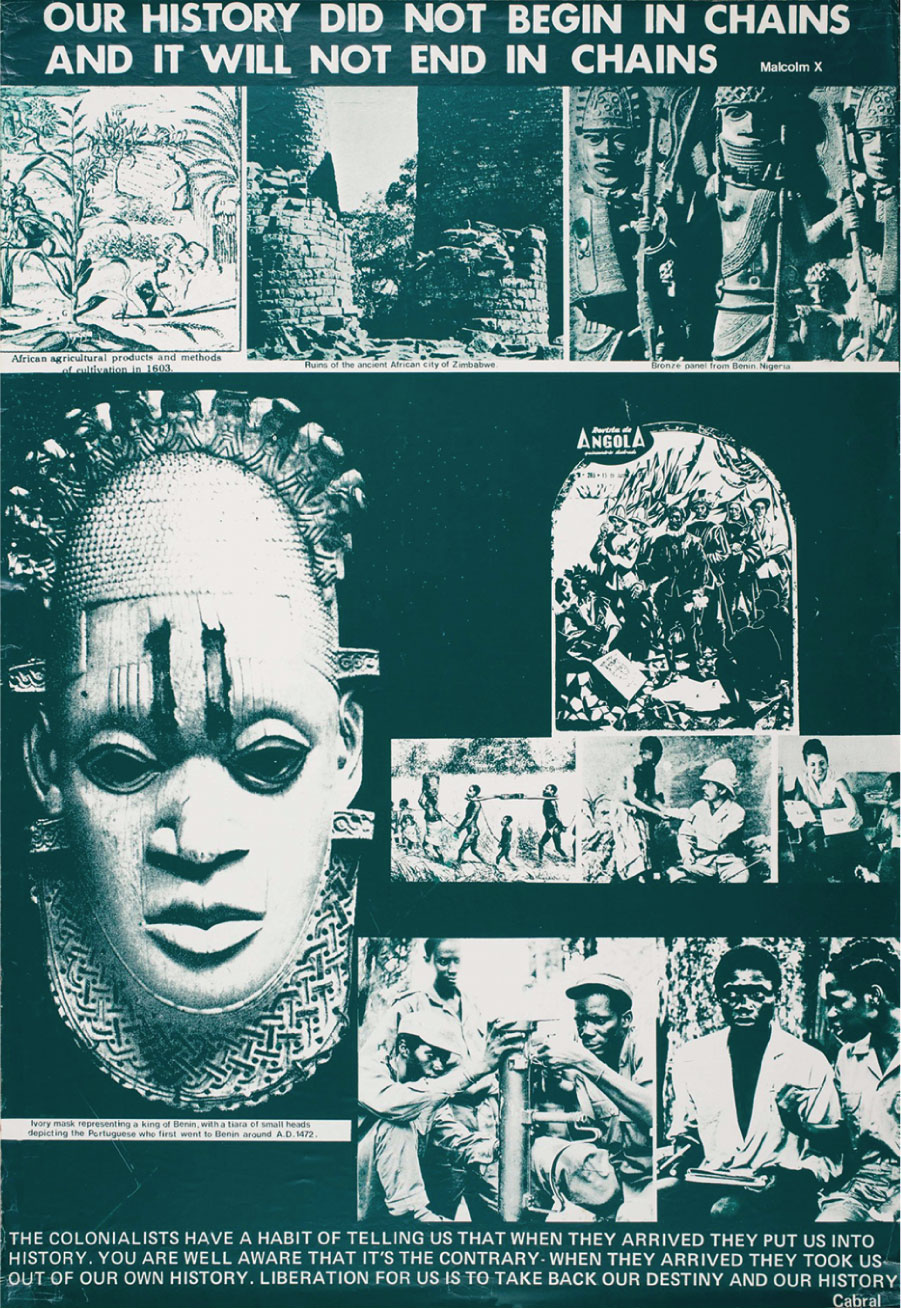 1